Affiche Sport:
Au sein de la mairie
D’Etaples:
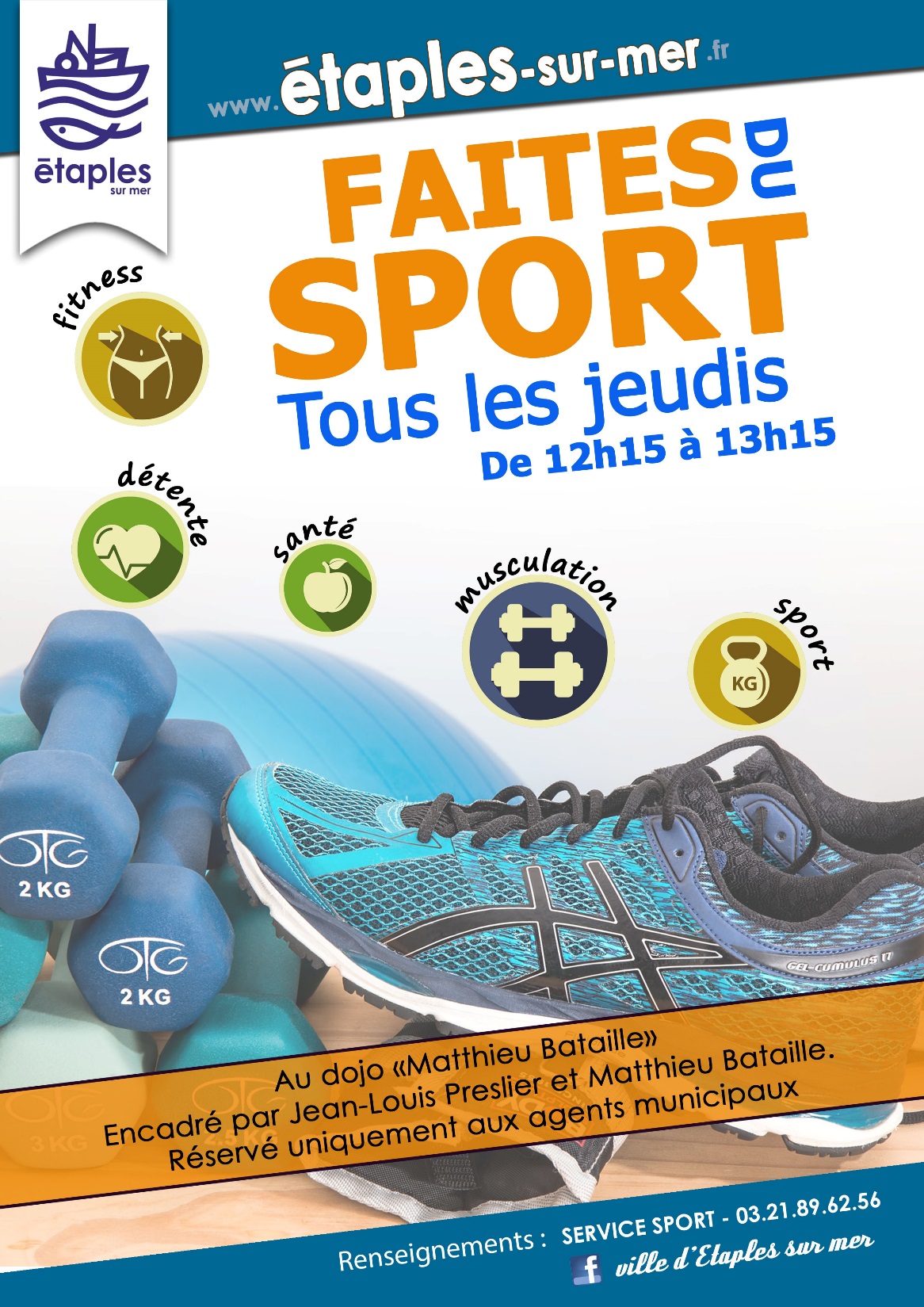 Contexte:
Le service sport de la mairie d'Etaples nous à demander (Arthur et moi) de faire une affiche concernant le sport au sein de la mairie pour tous les agents de la mairie, le chef du service sport nous a indiqué le lieu, le jour, l’heure.
Il nous a ensuite donné une fiche avec des éléments importants à faire apparaitre sur l’affiche.
Il nous a laissé libre choix des visuels sur l’affiche.
Faire apparaitre le nom du dojo Matthieu Bataille (lieu activités)
Indiquer les horaires (12h30-13h30)
Respecter la charte graphique de la ville d’Etaples sur mer
Faire apparaitre les bienfaits de l’activité sportive
 Réserver uniquement aux agents de la marie
Colorimétrie: nous avons utilisé le orange ainsi que le bleu électrique qui font penser au dynamisme du sport
Besoins et contraintes 
liés au projet:
Format A4 : 21x29,7
Un visuel faisant penser au sport ( fond avec les baskets et haltères et pictogrammes sports)
Enregistrement en PDF et JPEG pour avoir un dossier plus compact)
Imprimé en 50 fois 
Affiché en mairie et dans les locaux d’agents municipaux.
Résultats attendus
Et exigences: